Unit 4: Law & Legal System
Juvenile Crime
Juvenile = someone under 18; some say under 16
Special juvenile crime laws
Delinquent = juvenile guilty of braking law
Most juvenile arrests for what crimes???
Arson & larceny
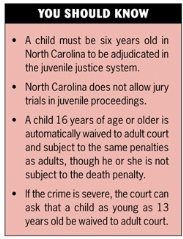 What is it?
Why do kids commit crimes???
Poor home conditions
Parents neglect kids / Alcohol, drugs, abuse at home
Bad neighborhoods
Crime = way out
Gang / gang influence
Dropping out of school / unemployment
Drinking & drugs
Peer pressure 
Hang out w/ delinquents = more likely to become one
Causes of Juvenile Crime
7 yrs old used to = adult
Reform - Re-educate kids not punish 
1967 Sup Crt gave kids same due process rights as adults
No right to jury trial / juveniles have hearings
Most states try kids as adults w/certain circumstances
14 yrs + & commit felony
Punished as adults
Juvenile Justice System
Treatment/Punishment:
Foster care
Taken out of home if care is inadequate
Juvenile corrections
Detention centers, prison for minors, training school or boot camp
Thought to have little effect
Probation – follow certain rules / report to probation officer for certain time  instead of jail
Opportunity to show change
Counseling
Juvenile Justice System
What can you do to avoid trouble????
No drugs / alcohol (underage)
Go to school & graduate
Don’t give in to peer pressure
Be involved…stay busy
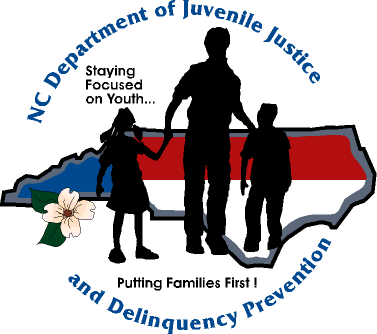 Staying Out of Trouble!!!
Unit 4: Law& the Legal System
Law & the Family
Marriage Regulation
State sets family laws – marriage, divorce, & rights/resp in family
Marriage laws dif by state
18 yrs old /16 w/ parental consent 
“think it over” 
Some states – medical exam
Most states – need civil / religious official
Civil = justice of peace, mayor, judge
Need witnesses 
Most states – man/woman
Protecting Children
Kids have legal rights / U.S. steps in if not given proper care
Teachers & doctors required to report suspected abuse
Child abuse – emotional, physical, or sexual abuse inflicted on 
Risk of harm or failing to protect child = abuse
Taken & put in foster home – home of ppl unrelated who will take care 
Foster parents paid by state
Kids placed w/ guardian – person appointed by state to care for child
Some adopted by guardians – legally become parent